40.1 Applying the addition rule
Warm Up
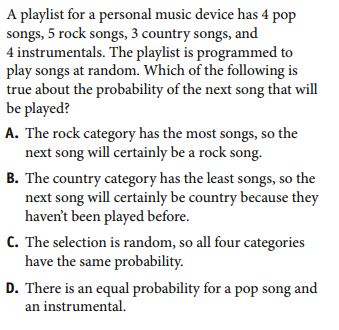 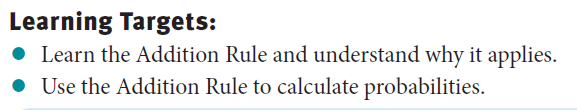 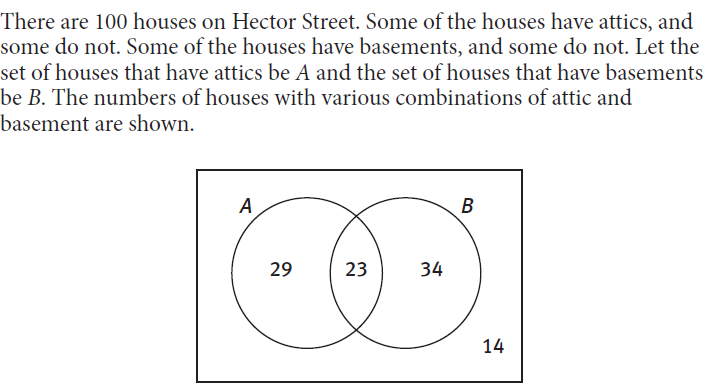 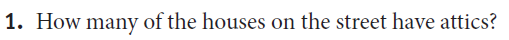 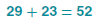 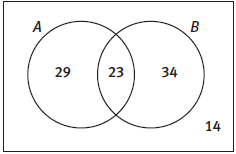 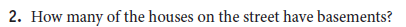 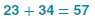 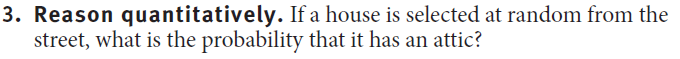 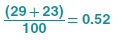 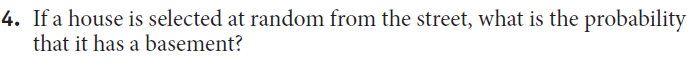 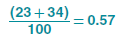 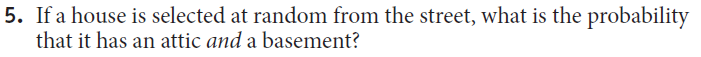 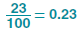 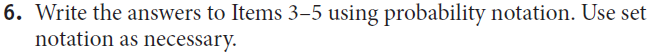 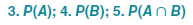 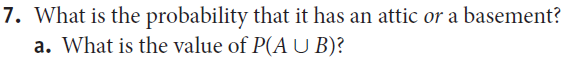 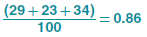 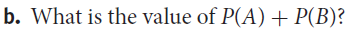 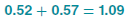 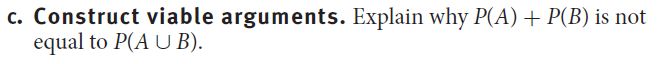 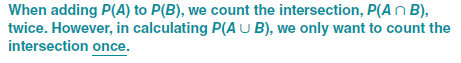 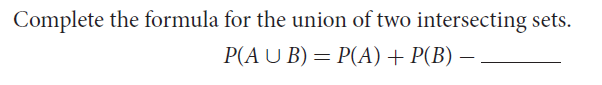 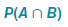 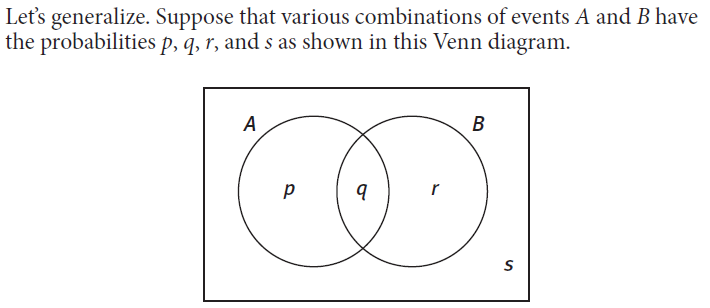 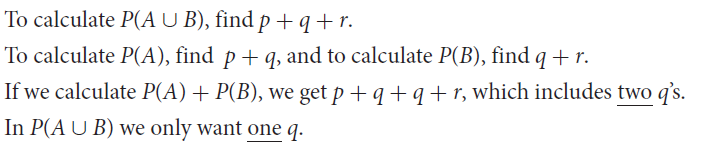 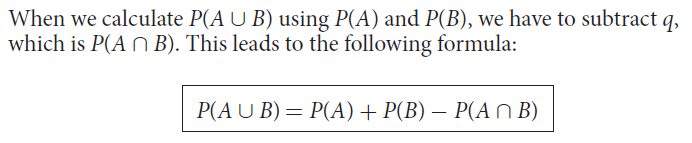 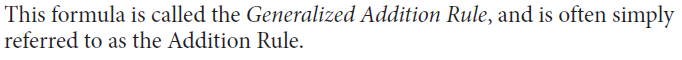 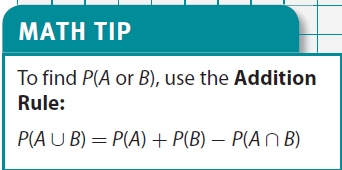 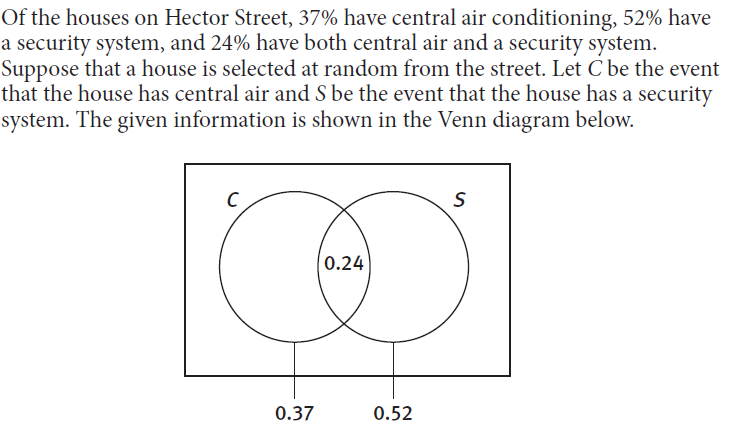 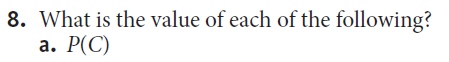 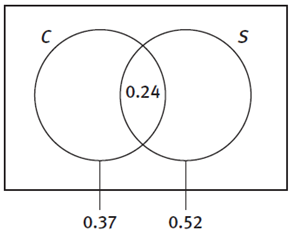 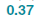 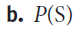 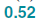 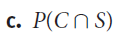 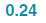 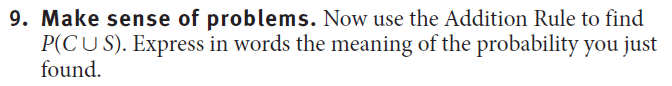 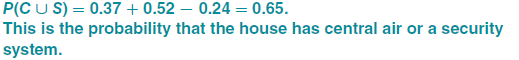 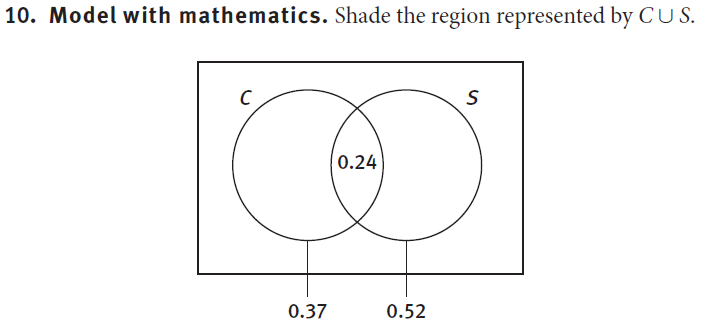 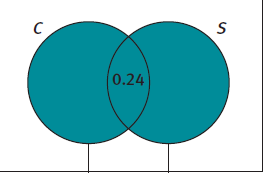 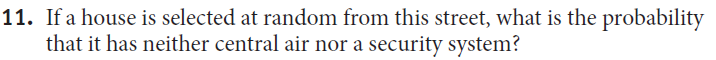 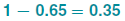 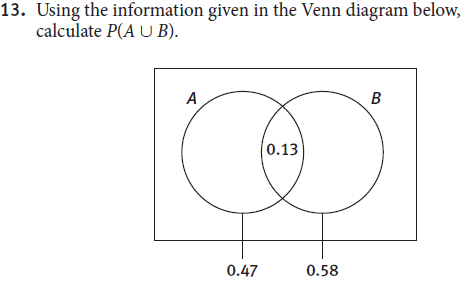 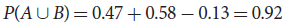 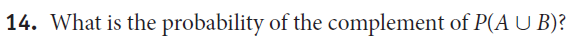 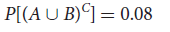 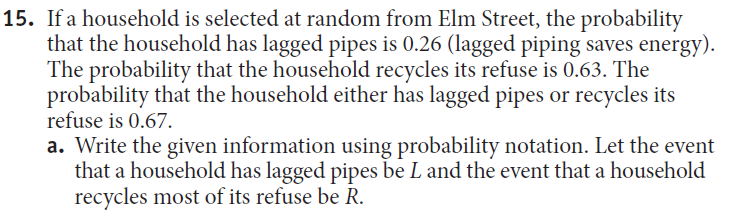 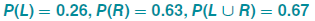 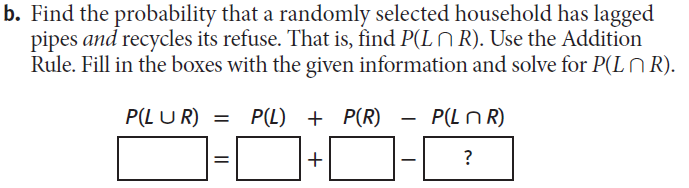 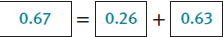 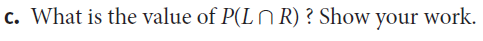 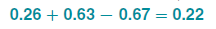 40.2 Adapting the addition rule
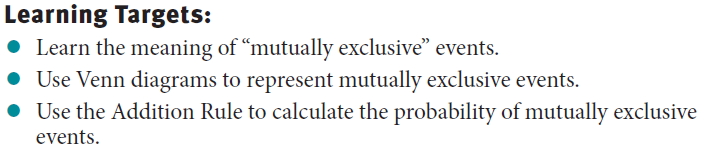 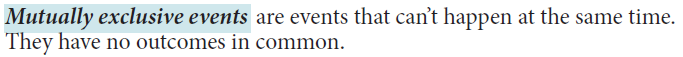 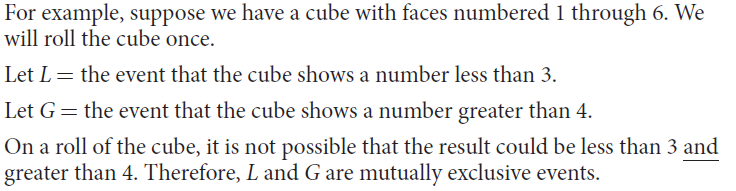 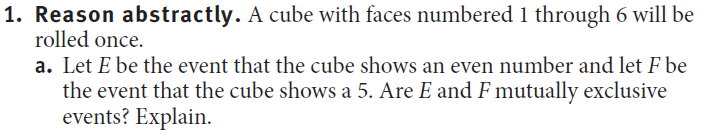 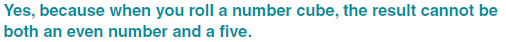 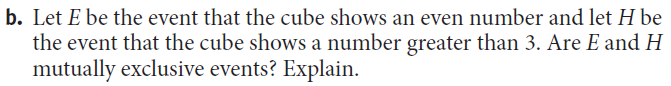 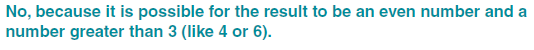 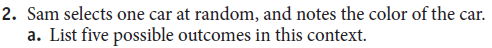 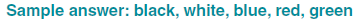 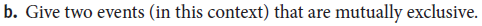 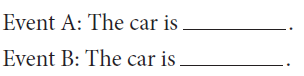 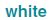 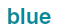 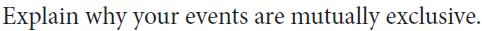 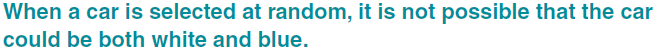 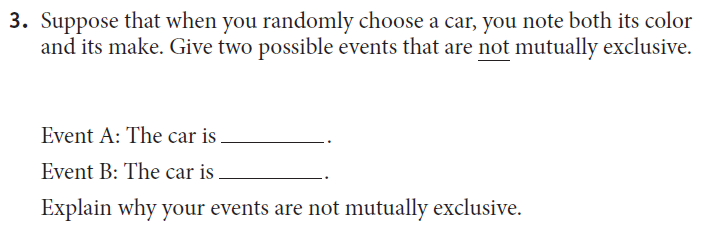 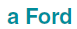 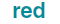 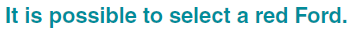 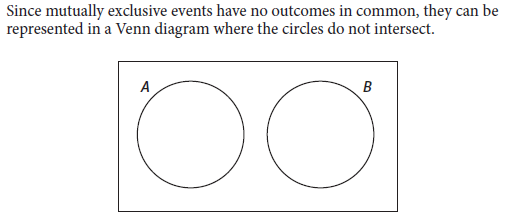 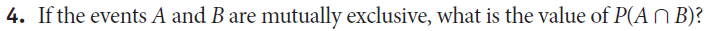 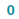 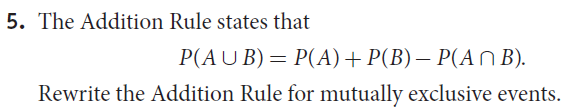 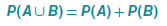 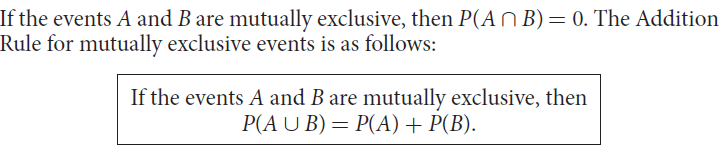 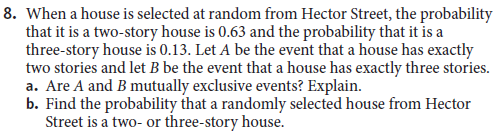 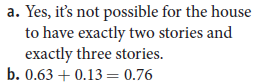